Elektronická  učebnice - II. stupeň                Základní škola Děčín VI, Na Stráni 879/2  – příspěvková organizace               Český jazyk a literatura
21.1 Popis
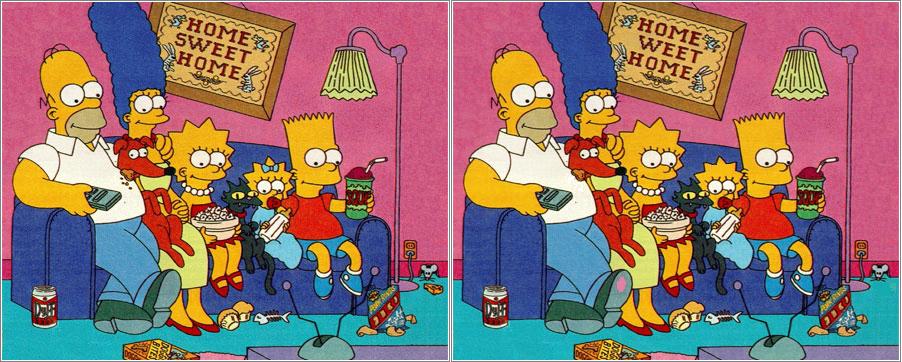 21.1 Popis
Najdi rozdíly
Autor: Mgr. Drahomíra Párová
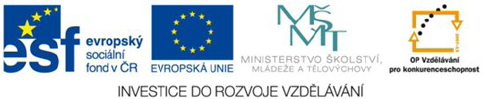 Elektronická  učebnice - II. stupeň              Základní škola Děčín VI, Na Stráni 879/2  – příspěvková organizace                 Český jazyk a literatura
21.2 Co již víme?
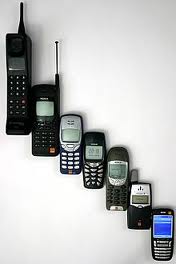 POPIS
- informuje o výsledcích pozorování,
 hlavním záměrem je podat přesný obraz 
  popisovaného předmětu nebo jevu.
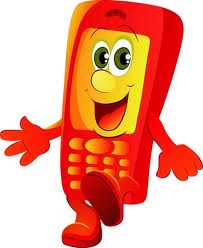 ZKUS POPSAT EVOLUCI
MOBILNÍHO TELEFONU

ZKUS POPSAT VLASTNÍ
MOBILNÍ TELEFON
Elektronická  učebnice - II. stupeň                Základní škola Děčín VI, Na Stráni 879/2  – příspěvková organizace               Český jazyk a literatura
Kytara je drnkací strunný nástroj s hmatníkem
Tón vzniká rozechvěním struny napjaté mezi dvěma pevnými body.  Struny jsou rozechvívány drnkáním prsty nebo plektrem (lidově trsátko). Hmatník umožňuje získávat další tóny zkracováním chvějné délky struny přitlačením struny na pražec. Z hlediska akustického patří kytara mezi nástroje s doznívajícím tónem. Kytara je akordický nástroj – umožňuje jednohlasou i vícehlasou hru.
21.3 Jaké si řekneme nové termíny a názvy?
Popis 
nás seznamuje s tím, jak někdo nebo něco vypadá. Popis musí být názorný, výstižný, nezkreslený, přesný.
Druhy popisu:
a) statický – popis předmětu, místa, osoby 
b) dynamický – popis průběhu děje
Druhy popisu podle účelu:
a) Prostý popis vystihuje nápadné a názorné znaky.
b) Odborný popis vyžaduje přesnost a vystihuje     jen podstatné znaky.
c) V uměleckém neboli subjektivně zabarveném
    popisu autor vyjadřuje své pocity a dojmy.
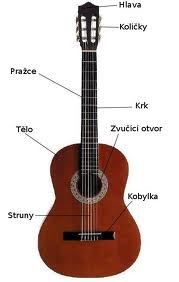 Elektronická  učebnice - II. stupeň                  Základní škola Děčín VI, Na Stráni 879/2  – příspěvková organizace              Český jazyk a literatura
Míchaná vajíčka
Nakrájíme si najemno cibuli a šunku. Rozklepneme 
vajíčka do hrnku a pomocí nože či vidličky je rozmícháme do více jednolité hmoty. Trochu osolíme (dvě špetky soli), zbytek dosolíme až hotové podle chuti. Olej nalijeme na pánev a asi 1-2 minuty necháme rozehřívat. Pak přisypeme cibuli a počkáme, až začne mírně hnědnout. Následně přisypeme šunku a  mícháme. Zhruba po půl minutě sundáme pánev ze sporáku a nalijeme na ni vajíčka. Vše řádně rozmícháme. Pak vrátíme pánev na sporák, stále mícháme a počkáme až hmota ztuhne do požadovaného stavu. Servírujeme s pečivem. Dobrou chuť!
21.4 Co si řekneme nového?
Popis pracovního postupu
- Vystihuje činnost obvyklou v některém pracovním oboru, která směřuje k předem stanovenému a přesně vytčenému cíli (např. postup při přípravě pokrmů apod.).
- Nejjednodušším druhem popisu pracovního postupu je návod. Slouží k tomu, aby podle něho mohl čtenář popsanou činnost sám provést.
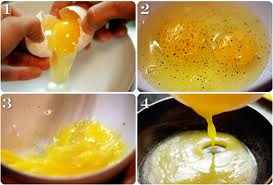 Elektronická  učebnice - II. stupeň                  Základní škola Děčín VI, Na Stráni 879/2  – příspěvková organizace              Český jazyk a literatura
21.5 Procvičení a příklady
POSPOJUJ, CO K SOBĚ PATŘÍ
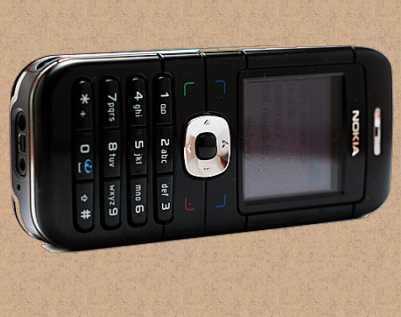 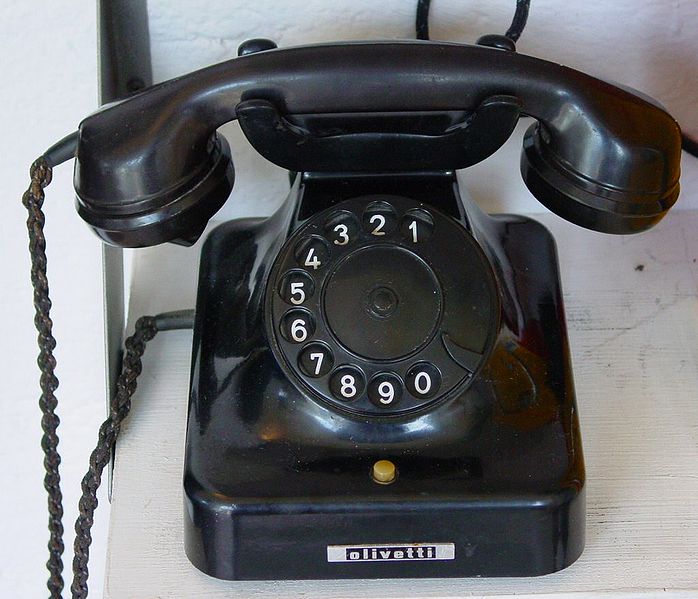 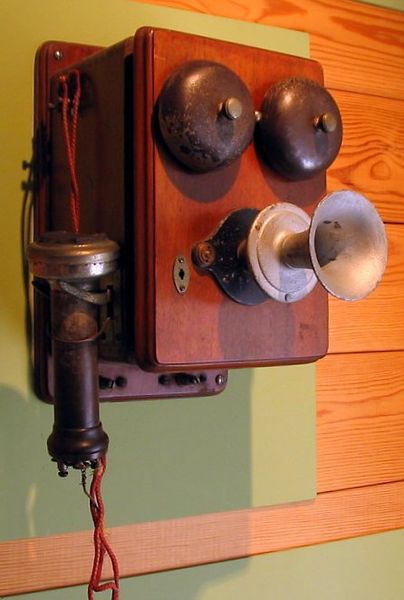 POPIŠ POSTUP VÝROBY TOHOTO VESELÉHO SALÁTU
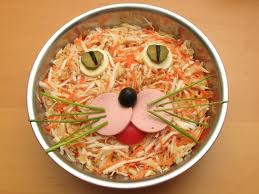 Elektronická  učebnice - II. stupeň               Základní škola Děčín VI, Na Stráni 879/2  – příspěvková organizace                Český jazyk a literatura
21.6 Něco navíc pro šikovné
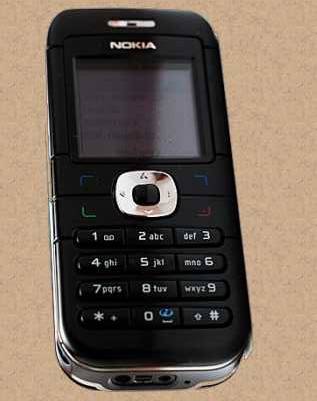 Elektronická  učebnice - II. stupeň         Základní škola Děčín VI, Na Stráni 879/2  – příspěvková organizace        Czech language and literature
21.7 CLIL
Describe our school. What is interesting about it?
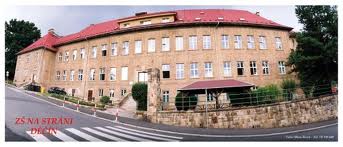 Elektronická  učebnice - II. stupeň                 Základní škola Děčín VI, Na Stráni 879/2  – příspěvková organizace               Český jazyk a literatura
21.8 Test znalostí
Správné odpovědi:
c
d
a
c
Test  na známku
Elektronická  učebnice - II. stupeň                 Základní škola Děčín VI, Na Stráni 879/2  – příspěvková organizace            Český jazyk a literatura
21.9 Použité zdroje, citace
http://www.google.cz/imgres?q=najdi+rozd%C3%ADly&hl=cs&biw=1093&bih=470&gbv=2&tbm=isch&tbnid=nMjUwbalSI-3IM:&imgrefurl=http://kikx.blog.cz/0910/najdi-rozdil&docid=nnSZ8IFhBsCBJM&imgurl=http://nd03.jxs.cz/269/194/f3eaa5e1fd_54759629_o2.jpg&w=902&h=362&ei=S7YGT662D8rO4QTKyYiSCA&zoom=1&iact=hc&vpx=42&vpy=137&dur=78&hovh=142&hovw=355&tx=240&ty=75&sig=104447543522294289617&page=1&tbnh=65&tbnw=162&start=0&ndsp=11&ved=1t:429,r:6,s:0http://www.google.cz/imgres?q=mobiln%C3%AD+telefony+evoluce&hl=cs&gbv=2&biw=1093&bih=470&tbm=isch&tbnid=m25R8IV4PlhwvM:&imgrefurl=http://www.swmag.cz/876/jak-se-meni-nase-internetove-navyky/&docid=ppsPnIbvOO8WBM&imgurl=http://www.swmag.cz/assets/clanky/2011-11/clanek00876/upload/photo/mobile_phone_evolution.jpeg&w=333&h=500&ei=IrcGT7j6H6aj4gSA-MSNCA&zoom=1&iact=rc&dur=125&sig=104447543522294289617&page=1&tbnh=131&tbnw=87&start=0&ndsp=11&ved=1t:429,r:0,s:0&tx=57&ty=29http://www.google.cz/imgres?q=mobiln%C3%AD+telefony&hl=cs&sa=X&gbv=2&biw=1093&bih=470&tbs=itp:clipart&tbm=isch&tbnid=PkoBKzlJmSCeCM:&imgrefurl=http://talkmoneyblog.co.uk/recycle-your-mobile-phone-for-cash-or-donate-it-to-a-charity/&docid=je4-a71HwmHNoM&imgurl=http://talkmoneyblog.co.uk/wp-content/uploads/2009/02/mobile-phone.jpg&w=393&h=480&ei=eLcGT9mxBoTl4QTCrdWNCA&zoom=1&iact=rc&dur=687&sig=104447543522294289617&page=3&tbnh=100&tbnw=82&start=23&ndsp=14&ved=1t:429,r:2,s:23&tx=55&ty=43http://www.google.cz/imgres?q=j%C3%ADdlo&hl=cs&gbv=2&biw=1093&bih=470&tbm=isch&tbnid=Rp9bCtOa1hUZGM:&imgrefurl=http://www.imamka.cz/spokojeny-zaludek-vaseho-drobecka-jidlo-pro-kojence-od-4-do-6-mesicu-76.html&docid=TMGOne05ibmn3M&imgurl=http://www.imamka.cz/galerie//clanky/C1103005_cs_kocka.jpg&w=800&h=600&ei=PLkGT5u8O6n_4QTvibnpCQ&zoom=1&iact=hc&vpx=505&vpy=158&dur=63&hovh=194&hovw=259&tx=137&ty=176&sig=104447543522294289617&page=4&tbnh=112&tbnw=149&start=36&ndsp=12&ved=1t:429,r:3,s:36http://www.google.cz/imgres?q=kytara&hl=cs&gbv=2&biw=1093&bih=470&tbm=isch&tbnid=cLSYqF-Wqj8ctM:&imgrefurl=http://www.blog.opengamingcenter.cz/uplny-zacatek/&docid=B0B-Aq4F8DQmcM&imgurl=http://www.blog.opengamingcenter.cz/files/spanela.jpg&w=407&h=640&ei=brkGT6DgN-WD4gTZq8WNCA&zoom=1&iact=hc&vpx=871&vpy=70&dur=93&hovh=282&hovw=179&tx=158&ty=251&sig=104447543522294289617&page=4&tbnh=126&tbnw=80&start=37&ndsp=15&ved=1t:429,r:14,s:37http://www.google.cz/imgres?q=m%C3%ADchan%C3%A1+vejce&hl=cs&gbv=2&biw=1093&bih=470&tbm=isch&tbnid=ZH1OHRKas8-KNM:&imgrefurl=http://mysimplecooking.com/how-to-cook-the-simple-scrambled-eggs/&docid=uTeDaIZTDDixNM&imgurl=http://mysimplecooking.com/wp-content/uploads/2011/10/scrumble-egg4.jpg&w=473&h=320&ei=S7oGT8SHOuja4QTX1OzdCg&zoom=1http://www.google.cz/imgres?q=z%C5%A1+na+str%C3%A1ni&hl=cs&gbv=2&biw=1093&bih=470&tbm=isch&tbnid=aaSZmvy-0gnfiM:&imgrefurl=http://www.zsnastrani.cz/&docid=nXjsNxdLd34QeM&imgurl=http://www.zsnastrani.cz/img/stran.jpg&w=500&h=214&ei=gboGT-X4EfSM4gThmLiRCA&zoom=1www.zs.tatenice.cz
Elektronická  učebnice - II. stupeň                 Základní škola Děčín VI, Na Stráni 879/2  – příspěvková organizace               Český jazyk a literatura
21.10  Anotace